Илососная машина КО-507АМ на шасси КАМАЗ-65115-3082-48
10 м³
объем цистерны
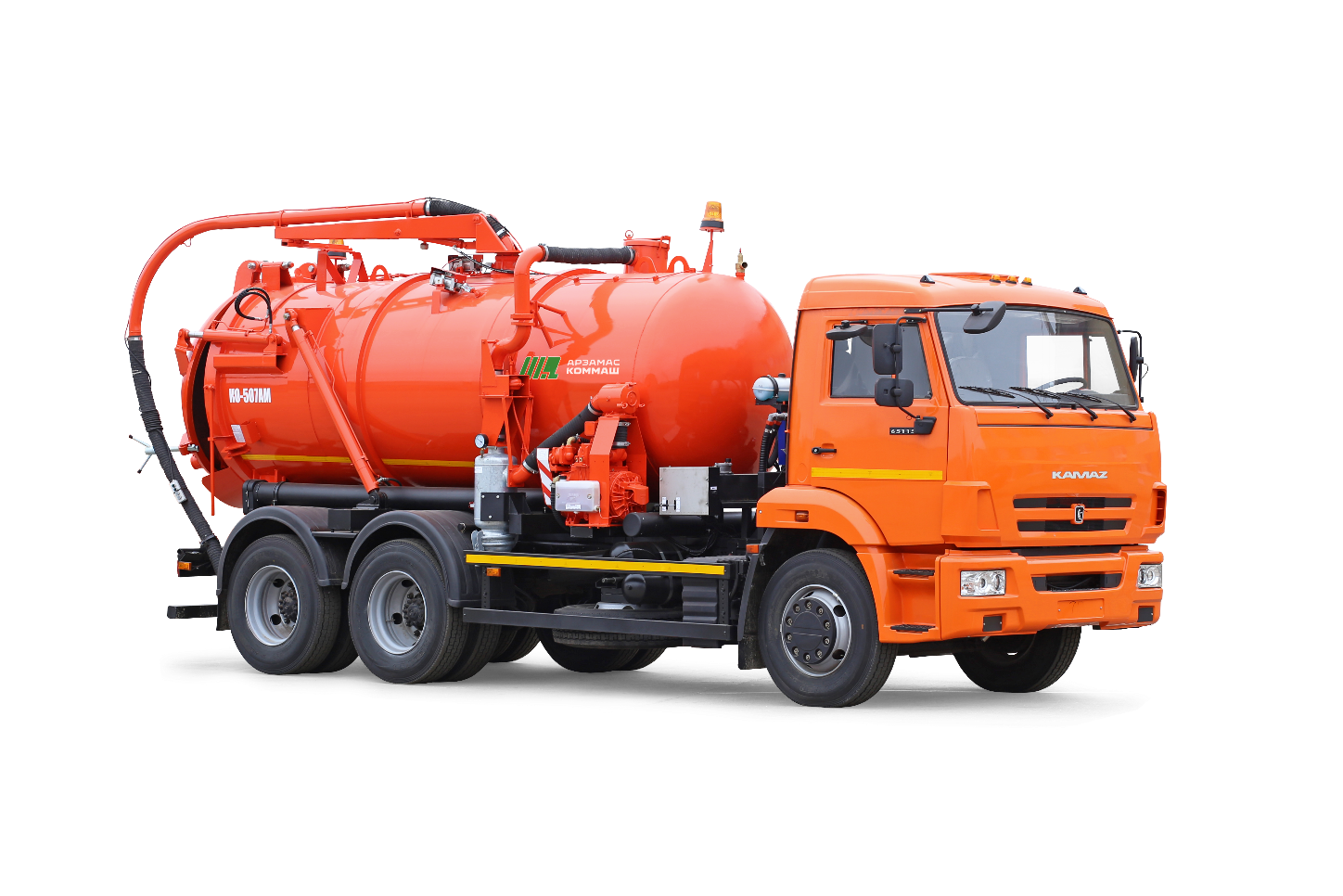 720 м³/ч
производит-ть 
вакуум-насоса
7-10 мин
время 
наполнения 
цистерны
до 8 м очищаемая глубина
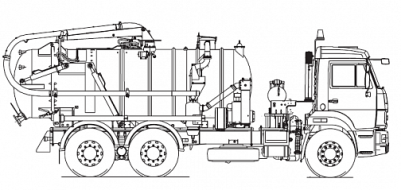 вакуумный насос
импортного производства с системой автоматической смазки для обеспечения непрерывной работы
дистанционное управление стрелой: 
возможность работы на значительном удалении машины от колодца
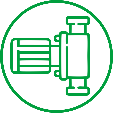 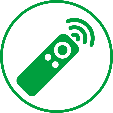 поворот всасывающей стрелы на 240° и фиксация от произвольного поворота
дистанционная система контроля уровня ила в цистерне
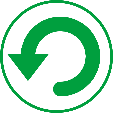 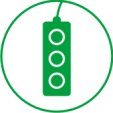 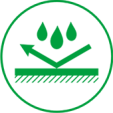 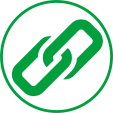 лист из нержавеющей стали на днище цистерны
применение БРС
t◦
система жидкостного охлаждения корпуса
вакуумного насоса
пневмокомпоненты импортного производства
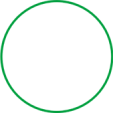 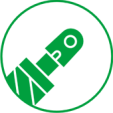 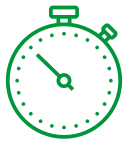 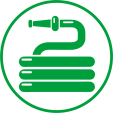 время наполнения цистерны: 7-10 мин
укладка рукавов в пеналы
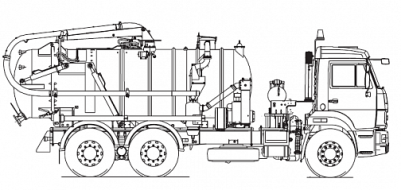